BỆNH LUPUS BAN ĐỎ
ĐẠI CƯƠNG
Định nghĩa: Lupus ban đỏ là bệnh lý tự miễn, do tự kháng thể và phức hợp miễn dịch lưu hành trong máu đến các cơ quan gây bệnh. Bệnh liên quan đến HLA-B8, HLA-DR3, HLA-DRw52, HLADQwl. 
Cơ chế bệnh sinh: do rối loạn đáp ứng miễn dịch
Tỷ lệ nữ/nam là 9/1, độ tuổi từ 20 - 50. Tuy nhiên lupus ban đỏ ở trẻ em tỷ lệ nữ/nam gần ngang nhau
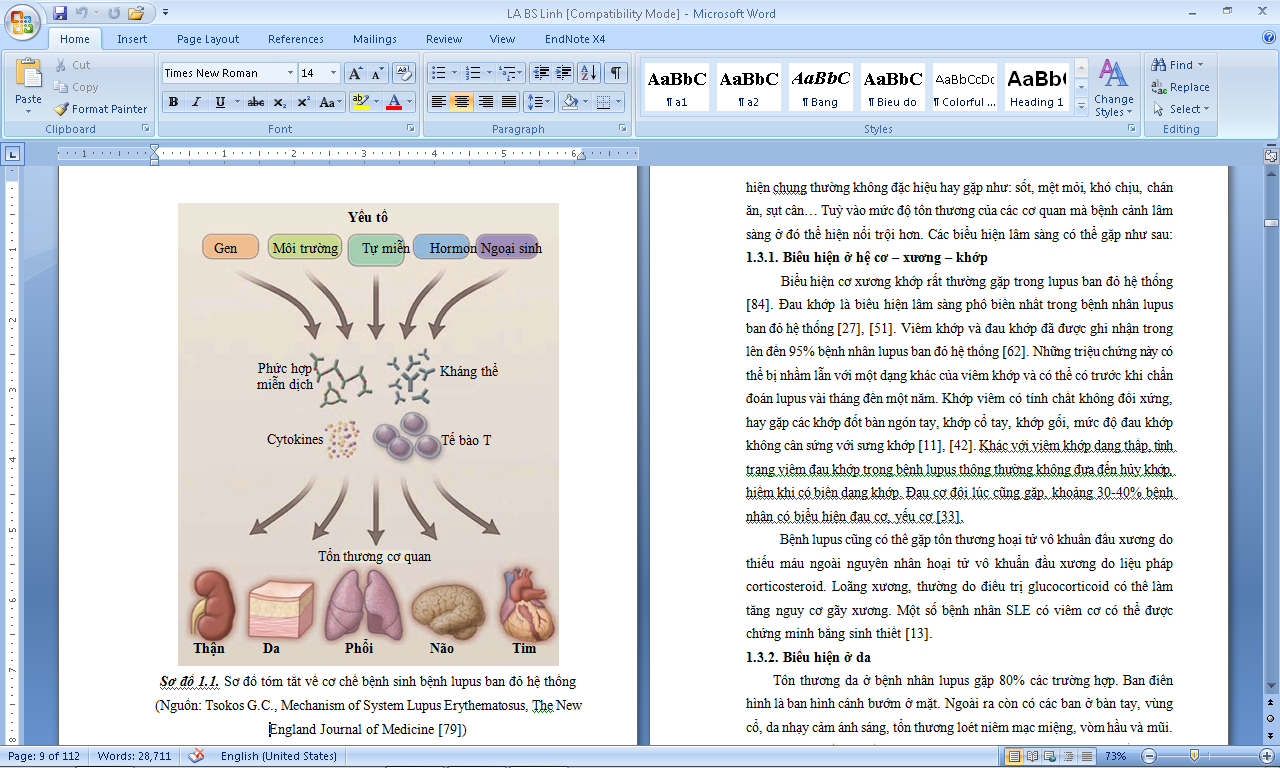 PHÂN LOẠI: 4 type
Lupus ban đỏ hệ thống (Systemic lupus erythematosus)
Lupus ban đỏ hình đĩa (Discoid lupus erythematosus)
Lupus ban đỏ do thuốc (Drug-induced lupus erythematosus )
Lupus sơ sinh (Neonatal lupus )
Thuốc có nguy cơ cao gây Lupus
Hydralazine
Sulfonamide
Procainamide
Isoniazide
Dilantin
TRIỆU CHỨNG LÂM SÀNG1. Tổn thương da
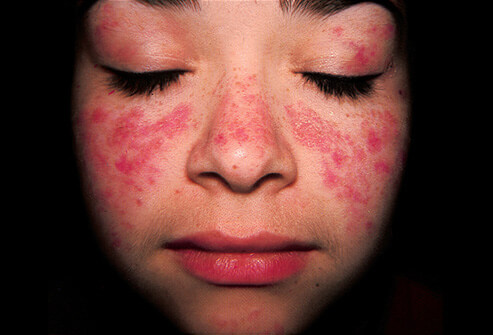 Ban đỏ 2 bên má
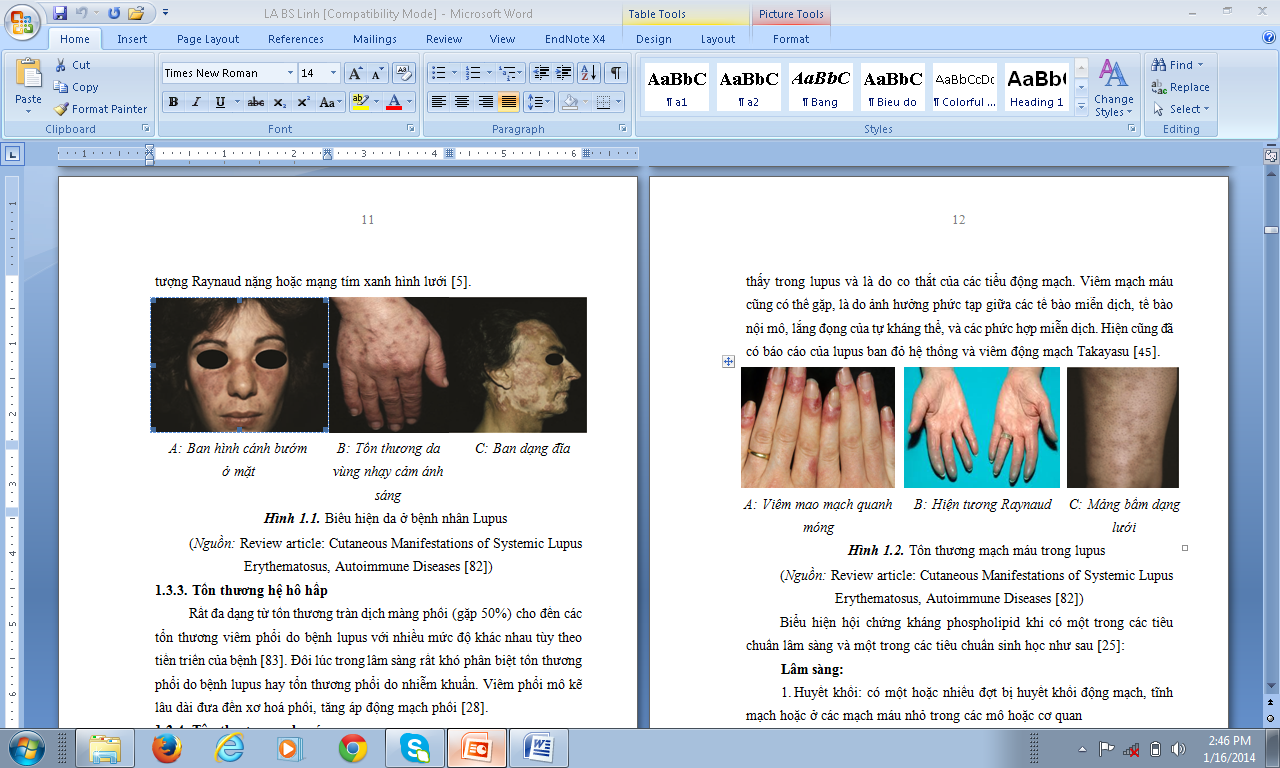 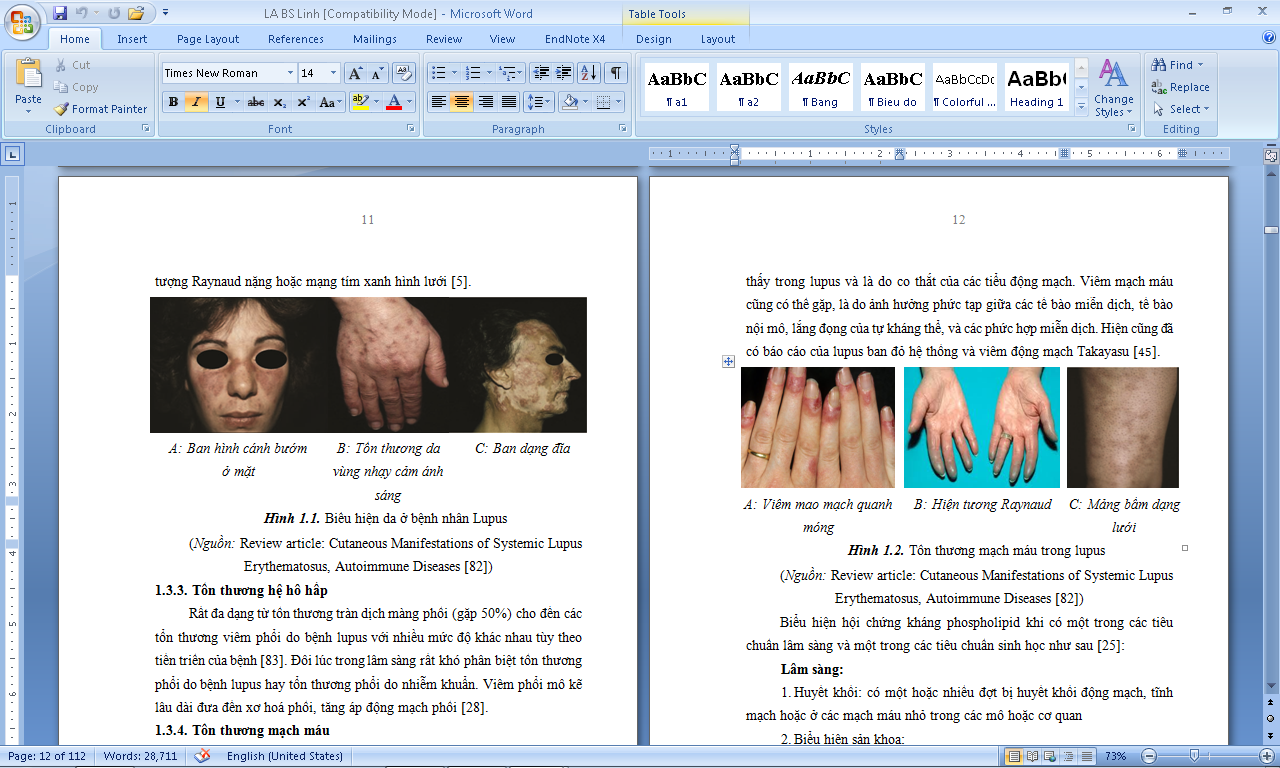 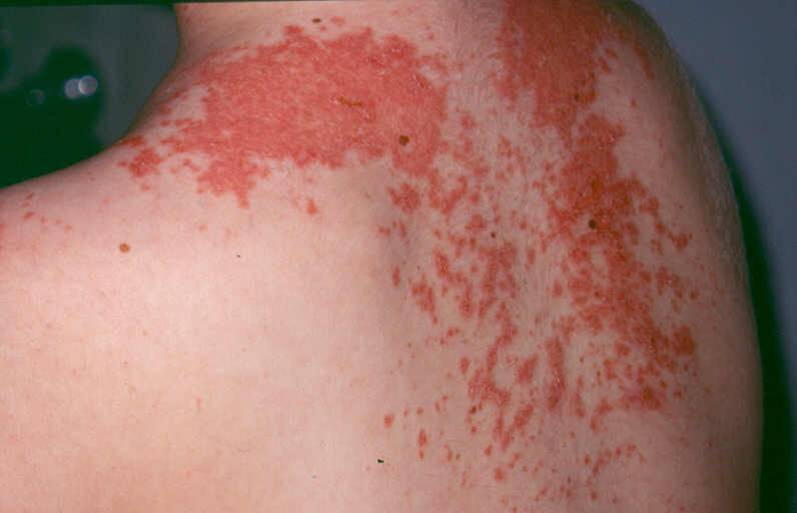 Ban không định hình trên da
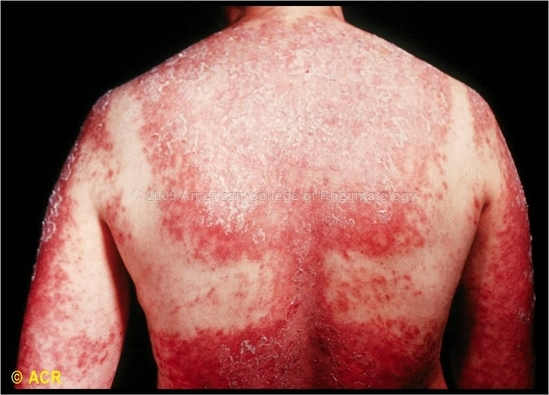 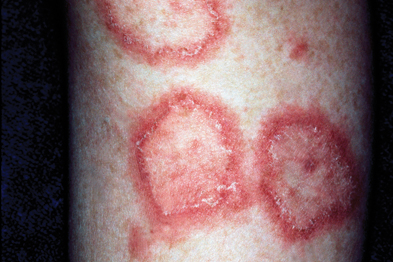 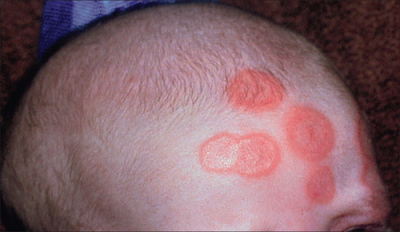 Ban dạng đĩa
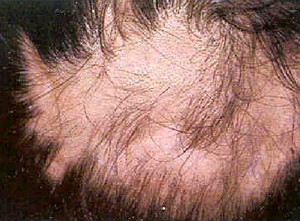 Rụng tóc không để sẹo
TRIỆU CHỨNG LÂM SÀNG2. Tổn thương toàn thân và nội tạng
Toàn thân: Mệt mỏi, sút cân, sốt, khó chịu,
Viêm khớp và đau khớp (90%): gối, cổ tay, ngón tay chân
Thần kinh: bệnh lý thần kinh ngoại biên (14%), cơn động kinh (15%)
Bệnh cầu thận (30-55%)
Tim mạch: viêm màng ngoài tim (20-30%)
Phổi:  tràn dịch màng phổi, viêm phổi lupus 
Gan lách: gan to (30%), lách to (20%)
Hạch to (50%)
Tiêu hóa: đau bụng, buồn nôn, tiêu chảy
CẬN LÂM SÀNG
1. Bất thường về huyết học
Thiếu máu tan huyết với phản ứng Coombs dương tính và tăng hồng cầu lưới
Giảm bạch cầu <4000 mm3
Tiểu cầu <100.000 mm3
Tốc độ lắng máu tăng cao
CẬN LÂM SÀNG
2. Rối loạn miễn dịch học
Kháng thể kháng nhân ANA (>95%), Ds ANA (60-80%)
Tế bào LE( TB Hargraves): + 85%
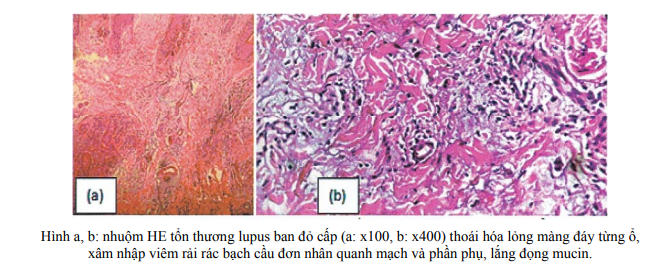 Miễn dịch huỳnh quang: đây là phương tiện hỗ trợ quan trọng trong chẩn đoán: IgA, IgG, IgM, bổ thể C3, C4, Clq... lắng đọng dạng hạt liên tục hoặc thành dải vùng nối thượng bì - trung bì ở cả vùng tổn thương và không tổn thương (lupus band test)
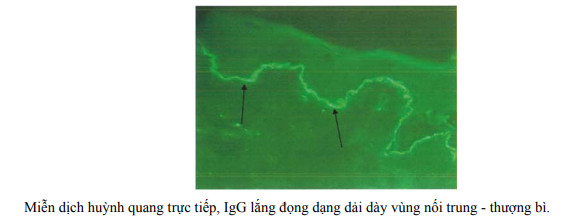 CHẨN ĐOÁN XÁC ĐỊNH
Dựa vào 11 tiêu chuẩn của Hội thấp Mỹ,Δ+ khi có ít nhất 4 tiêu chuẩn (1997)
TIÊU CHUẨN SLICC 2012
Tiêu chuẩn lâm sàng
Tiêu chuẩn miễn dịch
Lupus da cấp
 Lupus da mạn
 Loét miệng mũi
 Rụng tóc không sẹo hóa
 Viêm bao hoạt dịch khớp
 Viêm màng thanh dịch
 Tổn thương thận
 Tổn thương thần kinh
 Thiếu máu tán huyết
 Giảm bạch cầu hoặc giảm bạch cầu lympho 
 Giảm tiểu cầu
Kháng thể ANA (+)
 Kháng thể anti-dsDNA (+)
 Kháng thể anti-Sm (+)
 Kháng thể antiphospholipid (+)
 Giảm bổ thể
 Test Coombs trực tiếp (+)
Add Your Title
[Speaker Notes: Trong giới hạn đề tài chúng tôi chỉ thực hiện được 2 xét nghiệm miễn dịch là ANA và anti-dsDNA. Các xét nghiệm miễn dịch còn lại và sinh thiết thận chúng tôi chưa thực hiện được trong  nghiên cứu này.

* Tiêu chuẩn lâm sàng:
1. Lupus da cấp gồm có: ban cánh bướm, lupus bọng nước, những hình thức hoại tử da nhiễm độc khác nhau của SLE, ban lupus dạng dát sẩn, ban lupus nhạy cảm ánh sáng (loại trừ tình trạng viêm da cơ).
Hoặc lupus da bán cấp (hình thức vảy nến không cứng và/hoặc những tổn thương dạng vòng phân giải mà không sẹo hóa, mặc dù thỉnh thoảng có sự giảm sắc tố sau viêm hay tổn thương do giãn mao mạch).
2. Lupus da mạn gồm có: Ban dạng đĩa cố điển khu trú (trên cổ) hay lan tỏa (trên và dưới cổ), lupus dạng hạt mụn, viêm mô mỡ dưới da, lupus niêm mạc, lupus ban đỏ phù nề, ban lupus nhạy cảm lạnh, ban dạng đĩa/dạng lichen phẳng chồng lên nhau.
3. Loét miệng: vòm khẩu cái, má, lưỡi
Hoặc loét mũi
Loại trừ các nguyên nhân khác như viêm mạch, bệnh Behcet's, nhiễm trùng (herpesvirus), bệnh viêm ruột, viêm khớp phản ứng và những thức ăn có tính acid.
4. Rụng tóc không sẹo hóa (thưa thớt lan tỏa hoặc tóc dễ gãy với tóc gãy có thể nhìn thấy được).
Loại trừ sự có mặt của các nguyên nhân khác như rụng tóc vùng, thuốc, thiếu sắt và rụng tóc do androgen.
5. Viêm bao hoạt dịch 2 khớp trở lên với đặc điểm là sưng hay tràn dịch
Hoặc đau 2 khớp trở lên và ít nhất 30 phút cứng khớp buổi sáng.
6. Viêm màng thanh dịch
Viêm màng phổi điển hình trên 1 ngày hoặc tràn dịch màng phổi hoặc tiếng cọ màng phổi. 
Đau màng ngoài tim điển hình (đau khi nằm, cải thiện bởi ngồi cúi ra trước) hơn 1 ngày hoặc tràn dịch màng tim hoặc tiếng cọ màng tim hoặc viêm màng tim trên điện tâm đồ.
Loại trừ nguyên nhân khác: nhiễm trùng, ure máu, viêm màng ngoài tim Dressler.
7. Thận: Tỷ protein/creatinine niệu (hoặc protein niệu 24 giờ) kết quả 500mg/24 giờ hoặc trụ hồng cầu.
8. Thần kinh: Co giật, rối loạn tâm thần, phức hợp viêm đa thần kinh rải rác (loại trừ những nguyên nhân được biết như viêm mạch tiên phát), viêm tủy, bệnh thần kinh ngoại biên hay thần kinh sọ (loại trừ những nguyên nhân được biết như viêm mạch tiên phát, nhiễm trùng và đái đường tụy), giai đoạn hỗn loạn cấp (loại trừ những nguyên nhân khác như nhiễm độc, chuyển hóa, ure máu, thuốc).
9. Thiếu máu tán huyết.
10. Giảm bạch cầu (<4.000/mm3 ) ít nhất một lần sau khi loại trừ những nguyên nhân khác như hội chứng Felty, thuốc và tăng áp tĩnh mạch cửa.
Hoặc giảm bạch cầu lympho (<1.000/mm3) ít nhất một lần sau khi loại trừ những nguyên nhân khác như corticosteroids, thuốc, và nhiễm trùng.
11. Giảm tiểu cầu (<100.000/mm3) ít nhất một lần sau khi loại trừ những nguyên nhân khác như thuốc, tăng áp cửa và ban xuất huyết giảm tiểu cầu.
* Tiêu chuẩn miễn dịch
1. Nồng độ ANA trên giới hạn tham khảo của xét nghiệm.
2. Nồng độ kháng thể Anti-dsDNA trên mức giới hạn tham khảo của xét nghiệm (hoặc trên 2 lần giới hạn nếu test bằng ELISA).
3. Anti-Sm: sự tồn tại kháng thể kháng Sm nhân.
4. Kháng thể kháng phospholipid dương tính được xác nhận bởi 1 trong các yếu tố:
- Test dương tính với kháng đông lupus
- Test dương tính giả bởi RPR (Rapid Plasma Reagin)
- Nồng độ kháng thể kháng cardiolipin với tỷ giá trung bình hoặc cao (IgA, IgG hoặc IgM)
- Test dương tính anti-β2-glycoprotein I (IgA, IgG, hoặc IgM)
5. Giảm bổ thể (C3, C4, CH50).
6. Test Coombs trực tiếp dương tính (loại trừ thiếu máu tan máu).]
Định hướng chẩn đoán
Thực tế khi có 5 yếu tố xuất hiện trên bệnh nhân nữ trẻ thì hướng đến Lupus
   Sốt dai dẳng kéo dài không có nguyên nhân
   Viêm nhiều khớp
   Ban đỏ hình cánh bướm ở mặt
   Protein niệu
   VS tăng cao
Chỉ số SLEDAI 2000
Chỉ số SLEDAI 2000
Chỉ số SLEDAI 2000
SLEDAI
SLEDAI có 24 dấu hiệu của 5 cơ quan, các triệu chứng trên đánh giá trong vòng 10 ngày
>3 điểm: nhẹ /trung bình
>12 điểm: bệnh hoạt động
Đánh giá tổn thương thận
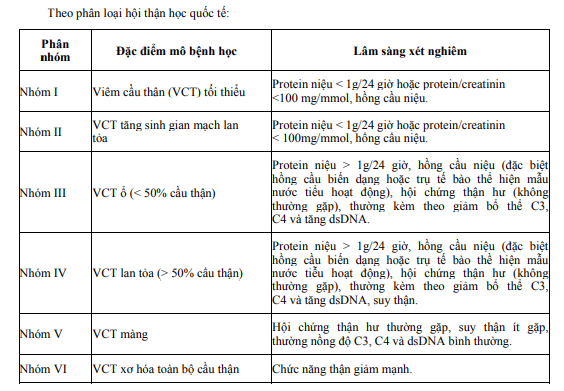 CHẨN ĐOÁN PHÂN BIỆT
Tổn thương da cấp tính: trứng cá đỏ, viêm bì cơ, viêm da tiếp xúc ánh nắng... 
Tổn thương da bán cấp: vảy nến, u hạt dạng vòng... 
Tổn thương da mạn tính: lichen phẳng, u hạt mặt, sarcoidosis, xơ cứng bì khu trú...
ĐIỀU TRỊ
1. Điều trị tổn thương da lupus ban đỏ Theo hướng dẫn điều trị năm 2016 của S2k của Đức
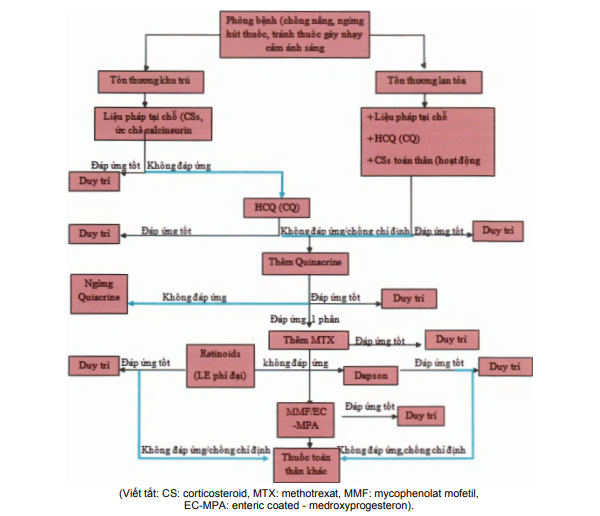 ĐIỀU TRỊ KHÔNG DÙNG THUỐC
Tránh ánh sáng mặt trời
Chế độ ăn
Tâm lí
Thể dục
Châm cứu
NỘI KHOA
Corticosteroids tại chỗ giúp giảm viêm
Ức chế calcineurin tại chỗ: tacrolimus 0,1% bôi 2 lần/ngày
Thuốc kháng sốt rét tổng hợp: hydrocloroquin (HCQ), cloroquin (CQ) chỉ định trong tổn thương da lupus ban đỏ lan tỏa hoặc điều trị tại chỗ không đáp ứng
Corticoid toàn thân: sử dụng thời gian ngắn khi tổn thương tiến triển nhanh hoặc giai đoạn chờ đợi thuốc kháng sốt rét tổng hợp HCQ/CQ có tác dụng. Liều 0,5 - 1 mg/kg/ngày, giảm liều sau 2-4 tuần, liều < 7,5 mg/ngày
2. Điều trị lupus ban đỏ hệ thống không có tổn thương thận
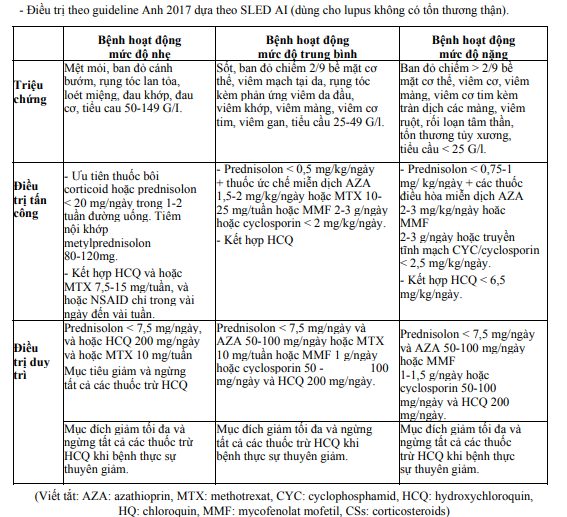 3. Điều trị SLE có tổn thương thận
Với nhóm I điều trị như tổn thương ngoài thận.
 Với nhóm II theo ACR điều trị như tổn thương ngoài thận, theo EULAR khi protein niệu > lg/24 giờ đặc biệt có hồng cầu trong nước tiểu dùng corticoid liều thấp 0,25 - 0,5 mg/kg/ngày đơn độc hoặc phối hợp với AZA hoặc MMF 6-12 tháng.
Nhóm III/IV: + Điều trị tấn công trong 6 tháng
Nhóm V: điều trị như phác đồ hội chứng thận hư nếu có hội chứng thận hư. Điều trị duy trì như nhóm III/IV. Nhóm VI điều trị tổn thương ngoài thận vì tổn thương thận đã nặng.
Các yếu tố tiên lượng xấu
Có tổn thương thận
Tăng huyết áp
Trẻ tuổi
Nam giới
Điều kiện sống kém
Người da đen
Hội chứng anti phospholipid
Kháng thể Antiphospholipid  (+)
Mức độ hoạt động bệnh cao